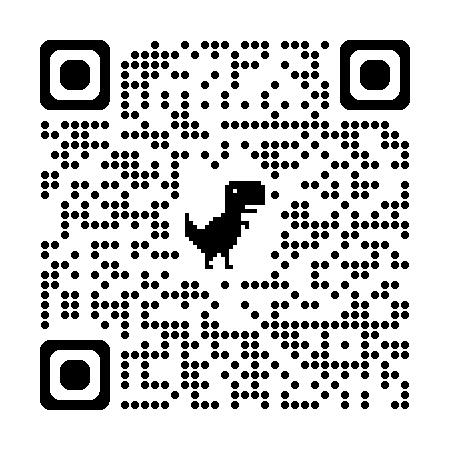 https://bl831.als.lbl.gov/~jamesh/powerpoint/Bio_GM_2025.pptx
Acknowledgements
James Fraser    Nevan Krogan 
Paul Adams   John Tainer   Greg Hura    Nick Sauter
Pavel Afonine  Tom Terwilliger Nigel Moriarty, Dorothee Liebschner  Helen Ginn
   Aina Cohen
UCSF   LBNL   SLAC
ALS 8.3.1: TomAlberTron 
NIH NIGMS R01 GM124149  (Holton)
NIH NIAID P50 AI150476 (Krogan)
NIH NIGMS P30 GM124169  (Adams)
DOE-BER IDAT (Hura)
NIH NIGMS P30 GM133894  (Hodgson)
The Advanced Light Source is supported by the Director, Office of Science, Office of Basic Energy Sciences, Materials Sciences Division, of the US Department of Energy under contract No. DE-AC02-05CH11231 at Lawrence Berkeley National Laboratory.
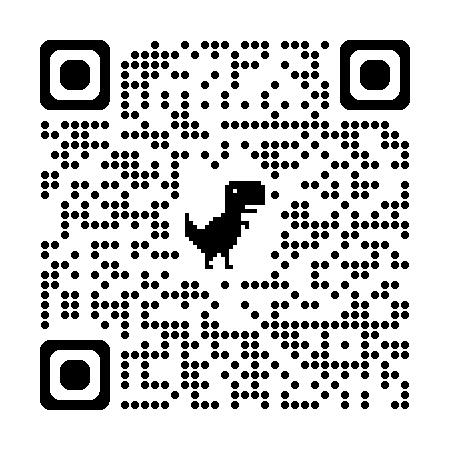 https://bl831.als.lbl.gov/~jamesh/powerpoint/Bio_GM_2025.pptx
The last Åbetween prediction and reality
Because: the future of crystallography has alternate conformations
Single-conf models
  poor resolution
  Low signal/noise
  Phase Problem
Dynamics?
  Mechanism?
  Small signal?
  Overlapping states?
The last Å: near, but far
ATOM    122  N   LEU A  13      -3.244  25.808  19.998  1.00 16.96           N
ATOM    123  CA  LEU A  13      -2.877  25.448  21.355  1.00 15.29           C
ATOM    124  C   LEU A  13      -2.792  23.966  21.561  1.00 17.54           C
ATOM    125  O   LEU A  13      -1.814  23.493  22.143  1.00 16.35           O
ATOM    126  CB  LEU A  13      -3.907  26.164  22.268  1.00 18.72           C
ATOM    127  CG  LEU A  13      -3.577  25.982  23.738  1.00 21.19           C
ATOM    128  CD1 LEU A  13      -2.283  26.820  24.019  1.00 19.43           C
ATOM    129  CD2 LEU A  13      -4.702  26.474  24.639  1.00 24.65           C
ATOM    130  N   SER A  14      -3.677  23.149  20.979  1.00 15.96           N
ATOM    131  CA  SER A  14      -3.646  21.711  21.061  1.00 18.26           C
ATOM    132  C   SER A  14      -2.373  21.203  20.360  1.00 18.71           C
ATOM    133  O   SER A  14      -1.747  20.315  20.930  1.00 17.47           O
ATOM    134  CB  SER A  14      -4.875  21.077  20.419  1.00 17.62           C
ATOM    135  OG ASER A  14      -4.825  19.665  20.388  0.50 20.89           O
ATOM    136  OG BSER A  14      -6.027  21.408  21.164  0.50 18.67           O
ATOM    137  N   LYS A  15      -2.045  21.772  19.215  1.00 18.03           N
ATOM    138  CA  LYS A  15      -0.799  21.361  18.555  1.00 18.12           C
ATOM    139  C   LYS A  15       0.446  21.707  19.351  1.00 18.81           C
ATOM    140  O   LYS A  15       1.400  20.948  19.411  1.00 17.77           O
ATOM    141  CB  LYS A  15      -0.700  22.034  17.177  1.00 14.49           C
ATOM    142  CG  LYS A  15      -1.727  21.368  16.256  1.00 16.12           C
ATOM    143  CD  LYS A  15      -1.663  22.147  14.936  1.00 19.40           C
ATOM    144  CE ALYS A  15      -2.725  21.614  13.986  0.50 17.42           C
ATOM    145  CE BLYS A  15      -1.750  21.211  13.750  0.50 17.01           C
ATOM    146  NZ ALYS A  15      -2.346  21.674  12.559  0.50 18.61           N
ATOM    147  NZ BLYS A  15      -3.052  20.513  13.741  0.50 18.76           N
The last Å: near, but far
ATOM    122  N   LEU A  13      -3.000  26.000  20.000  1.00 16.96           N
ATOM    123  CA  LEU A  13      -3.000  25.000  21.000  1.00 15.29           C
ATOM    124  C   LEU A  13      -3.000  24.000  22.000  1.00 17.54           C
ATOM    125  O   LEU A  13      -2.000  23.000  22.000  1.00 16.35           O
ATOM    126  CB  LEU A  13      -4.000  26.000  22.000  1.00 18.72           C
ATOM    127  CG  LEU A  13      -4.000  26.000  24.000  1.00 21.19           C
ATOM    128  CD1 LEU A  13      -2.000  27.000  24.000  1.00 19.43           C
ATOM    129  CD2 LEU A  13      -5.000  26.000  25.000  1.00 24.65           C
ATOM    130  N   SER A  14      -4.000  23.000  21.000  1.00 15.96           N
ATOM    131  CA  SER A  14      -4.000  22.000  21.000  1.00 18.26           C
ATOM    132  C   SER A  14      -2.000  21.000  20.000  1.00 18.71           C
ATOM    133  O   SER A  14      -2.000  20.000  21.000  1.00 17.47           O
ATOM    134  CB  SER A  14      -5.000  21.000  20.000  1.00 17.62           C
ATOM    135  OG ASER A  14      -5.000  20.000  20.000  0.50 20.89           O
ATOM    136  OG BSER A  14      -6.000  21.000  21.000  0.50 18.67           O
ATOM    137  N   LYS A  15      -2.000  22.000  19.000  1.00 18.03           N
ATOM    138  CA  LYS A  15      -1.000  21.000  19.000  1.00 18.12           C
ATOM    139  C   LYS A  15       0.000  22.000  19.000  1.00 18.81           C
ATOM    140  O   LYS A  15       1.000  21.000  19.000  1.00 17.77           O
ATOM    141  CB  LYS A  15      -1.000  22.000  17.000  1.00 14.49           C
ATOM    142  CG  LYS A  15      -2.000  21.000  16.000  1.00 16.12           C
ATOM    143  CD  LYS A  15      -2.000  22.000  15.000  1.00 19.40           C
ATOM    144  CE ALYS A  15      -3.000  22.000  14.000  0.50 17.42           C
ATOM    145  CE BLYS A  15      -2.000  21.000  14.000  0.50 17.01           C
ATOM    146  NZ ALYS A  15      -2.000  22.000  13.000  0.50 18.61           N
ATOM    147  NZ BLYS A  15      -3.000  21.000  14.000  0.50 18.76           N
R-factor Gap small vs macro molecules
Publication criterion for chemical crystallography:
Model-data difference < error in data
R1 < 2*Rsigma
R1 		= Fo vs Fc for I/σ(I) > 3
Rsigma 	= <σ(I)>/<I>
There are no PDB entries that pass this test!
Holton et al. (2014)  "The R-factor gap", FEBS J. 281, 4046-4060.
Map Noise: R factors mattervia Parseval’s Theorem
e-       number of electrons in peak
7        number of electrons in typical atom
R        Riso or Rfree
ρ        electron density peak
σ        rms deviation expected
Hydrogen: visible at 3.5 Å resolution!
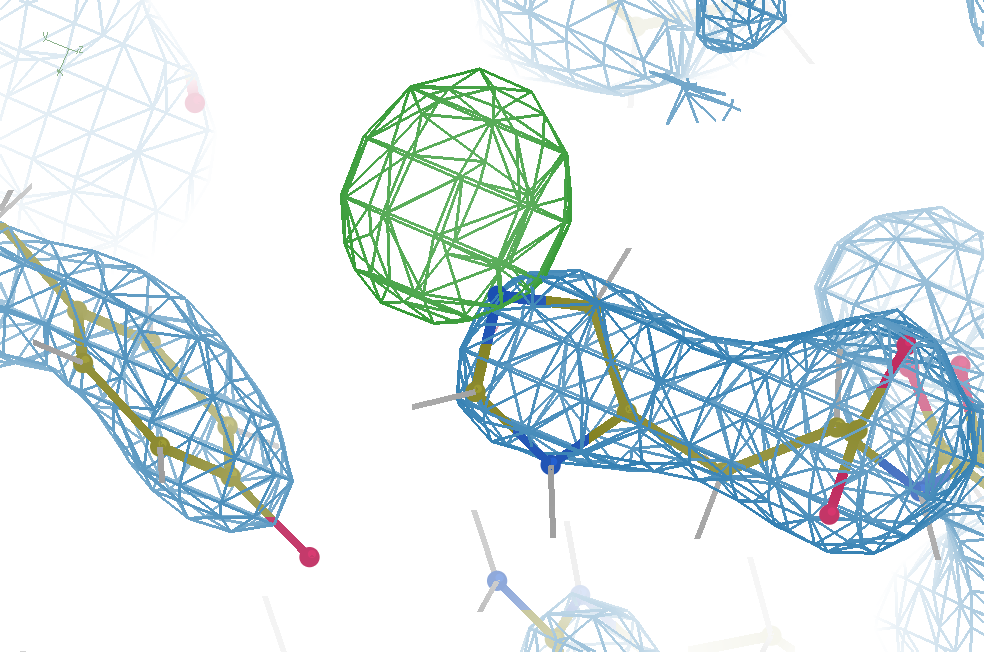 Rwork = 0.04
Rfree  = 0.05
6σ = 1 e-
cut at 5 Å :
Rfree = 0.01
Simulation:
Realistic noise
“perfect” model
Real Data
Rwork:	   0.0823
Rfree:	   0.1106
bond:	   0.014 Å
angle:  1.92°
1.2 σ
48-copy ensemble
3 params
per observation
6σ
MoPro:   1.15
Clash:	    0.49
Cβdev:   20
Rota:	    1.7%
Rama:	    0.03%
reso:      1.0 Å
Over-Fitting data
Map density
position
Over-Fitting data
Map density
position
Over-Fitting data
Map density
position
Over-Fitting data
Rwork ≈ 0
Nparams= Nobs
Map density
position
Under-Fitting data
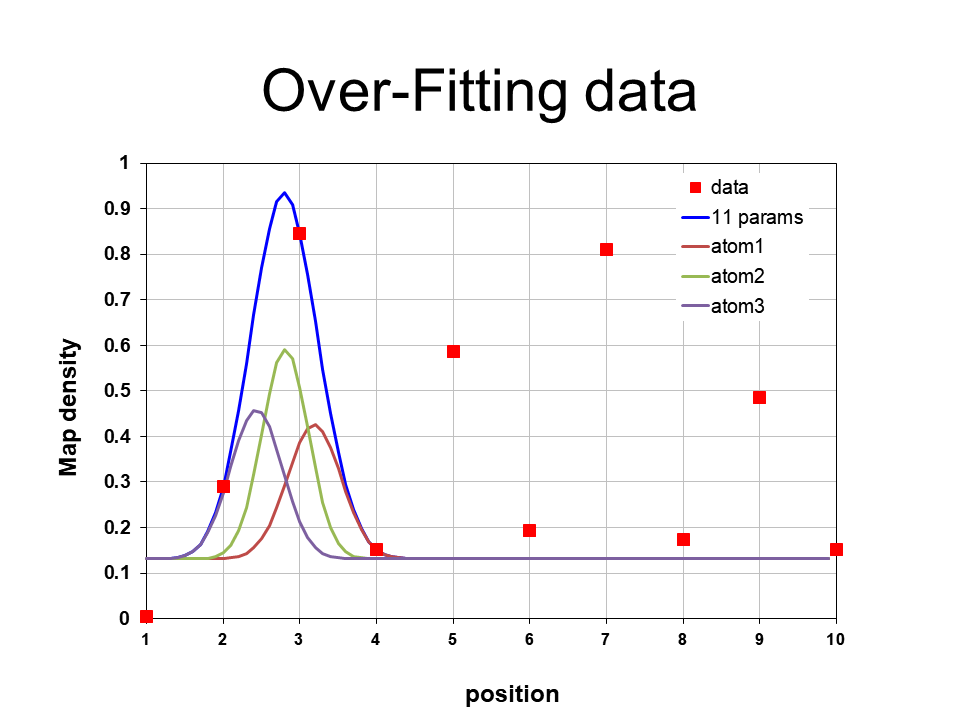 Rwork > 0
Nparams> Nobs
Map density
position
under-fitting:
Rwork > 0
Rwork:   0.0823
Rfree:	   0.1106
bond:	   0.014 Å
angle:  1.92°
6σ
MoPro:   1.15
Clash:	    0.49
Cβdev:   20
Rota:	    1.7%
Rama:	    0.03%
reso:      1.0 Å
What is holding this back?
1 member of 48-copy 
ensemble
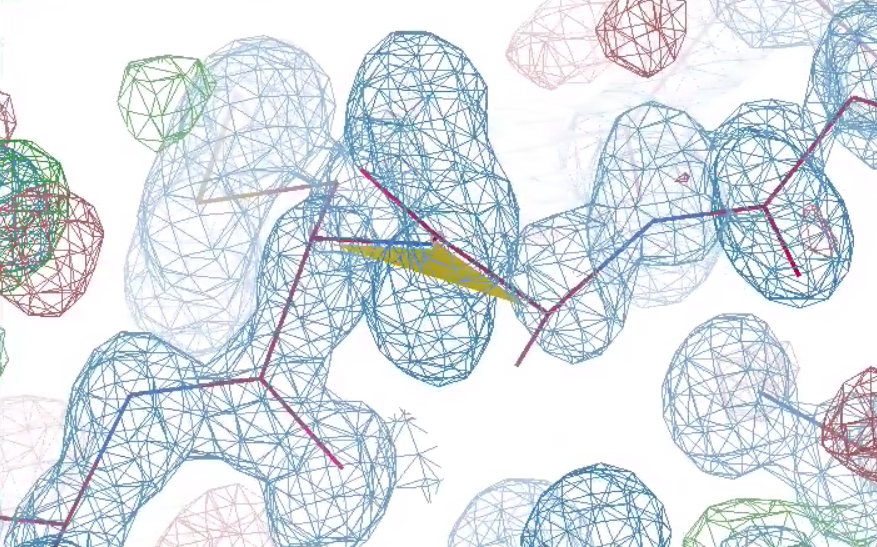 Rwork:	 0.0823
Rfree:    0.1106
bond:	 0.014 Å
angle:  1.92°
MoPro:   1.15
Clash:	    0.49
Cβdev:   20
Rota:	    1.7%
Rama:	    0.03%
reso:      1.0 Å
peptide
bond twist
30°
Why does ensemble refinement suck?(3 parameters/observation and Rwork still high!)
The chains are “tangled”
ensemble refine   ???
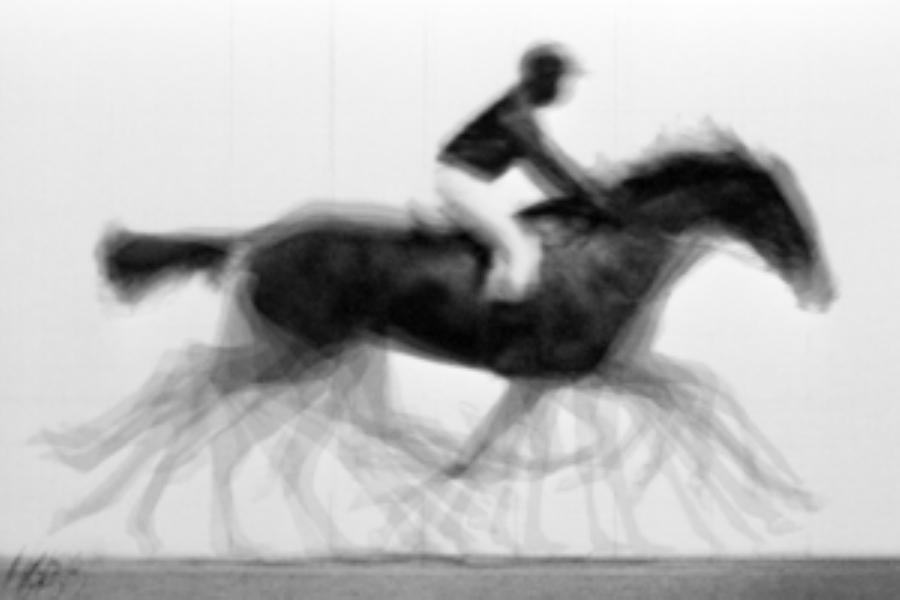 A solution exists!
But ensemble refine
will fail to find it
Molecular Dynamics of crystals
65

60

55

50

45

40

35
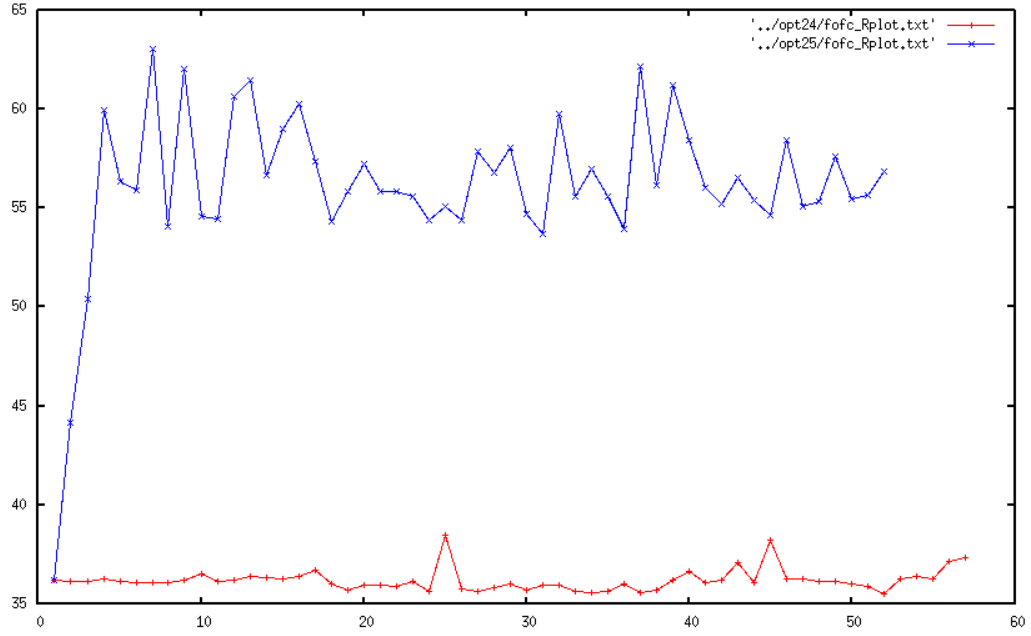 unrestrained
Rfree (%)
restrained
Time (ns)
The UNTANGLE Challenge
best.pdb
refme.mtz
(simulated)
11) Build better than the best:
	as-good or better wE, Rfree as best.pdb
	alternate interpretation ensemble 
10) Recover best.pdb from refme.mtz
	true phases, auto-building allowed
	no cheating (don’t use best.pdb as guide)

Prove: true ensemble is unique and recoverable
$1000
$500
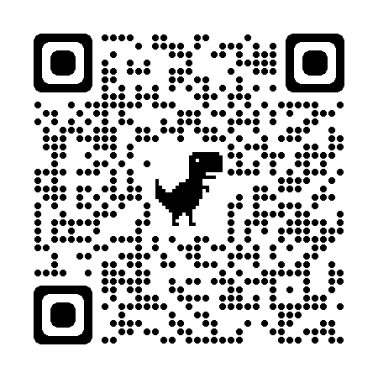 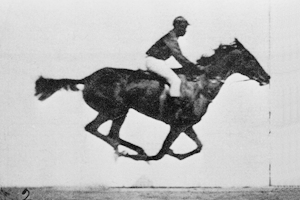 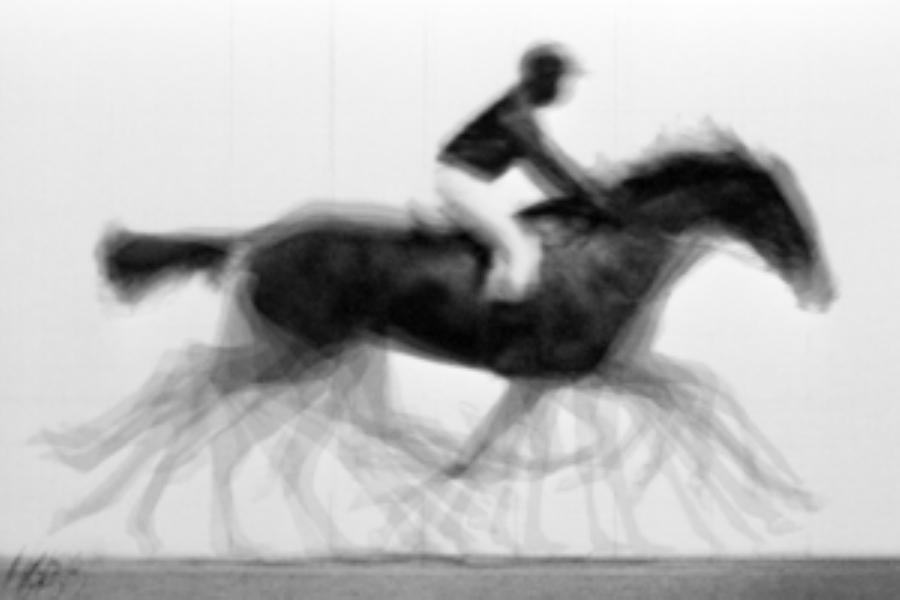 https://github.com/jmholton/UnTangle
What do you mean, “tangled”?
Ground Truth
Local Minimum
Sim challenge data
Ala39
-0.2σ
wE=18.2
N-Cα
bond
-0.3σ
0.8σ
angle
A B conformers
Sim challenge data: “otw39”
Ala39
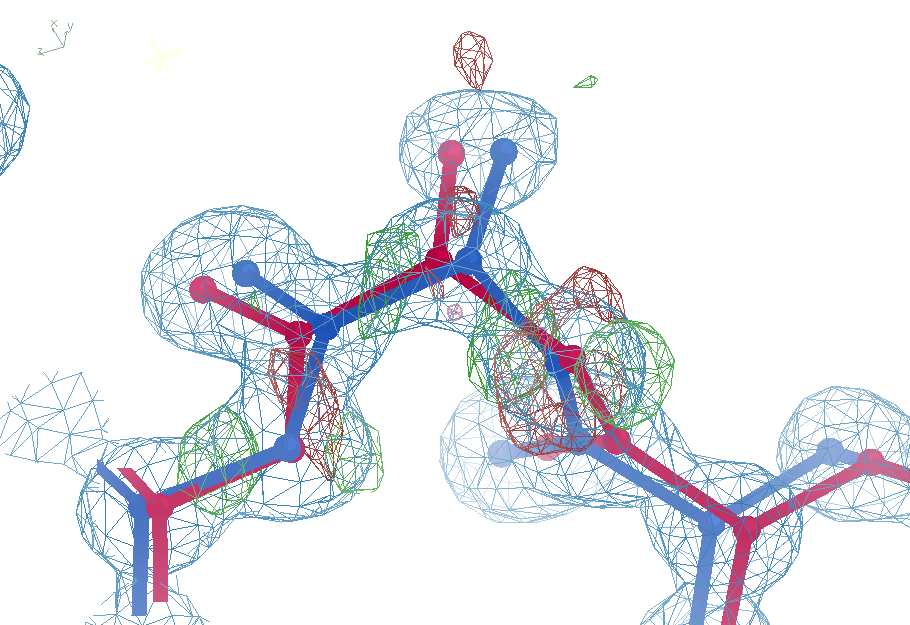 +11σ
wE=63.5
N-Cα
bond
-9σ
It’s a TRAP!
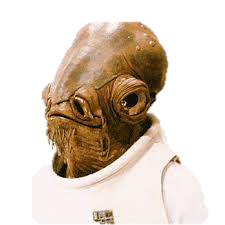 5σ
angle
A B conformers
It takes two to tangle
density
fit
Chemical 
strain
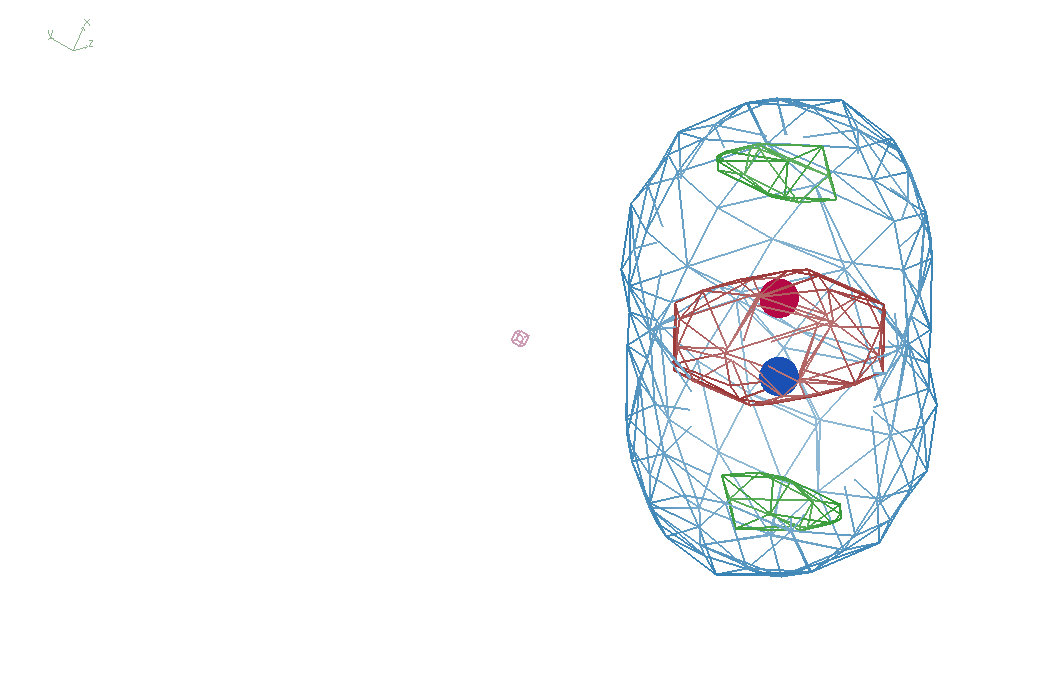 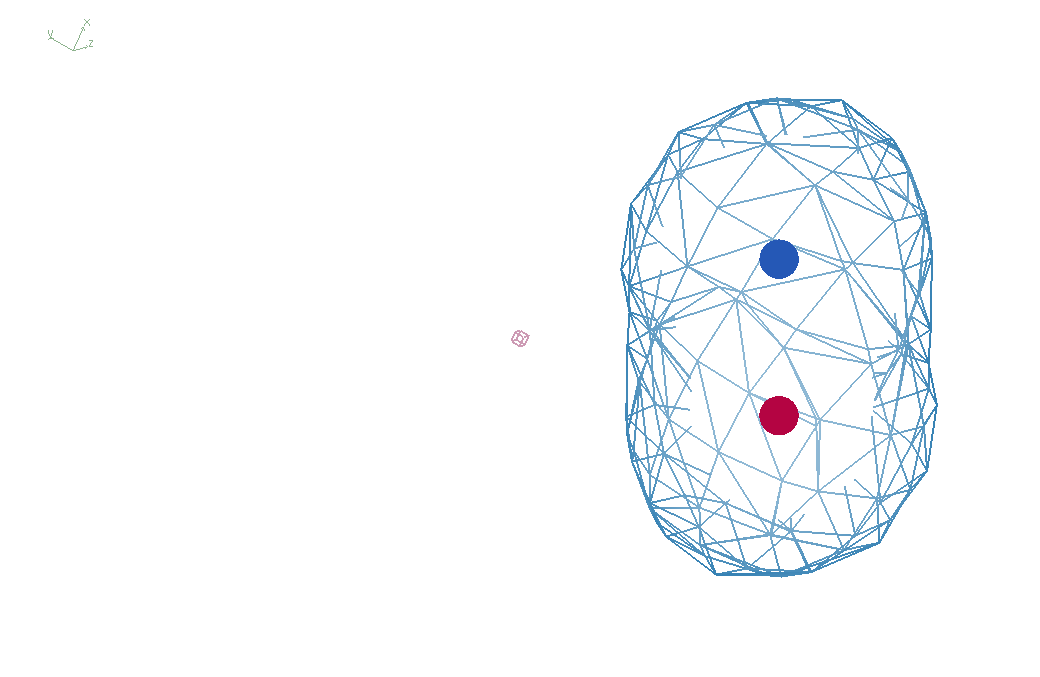 energy
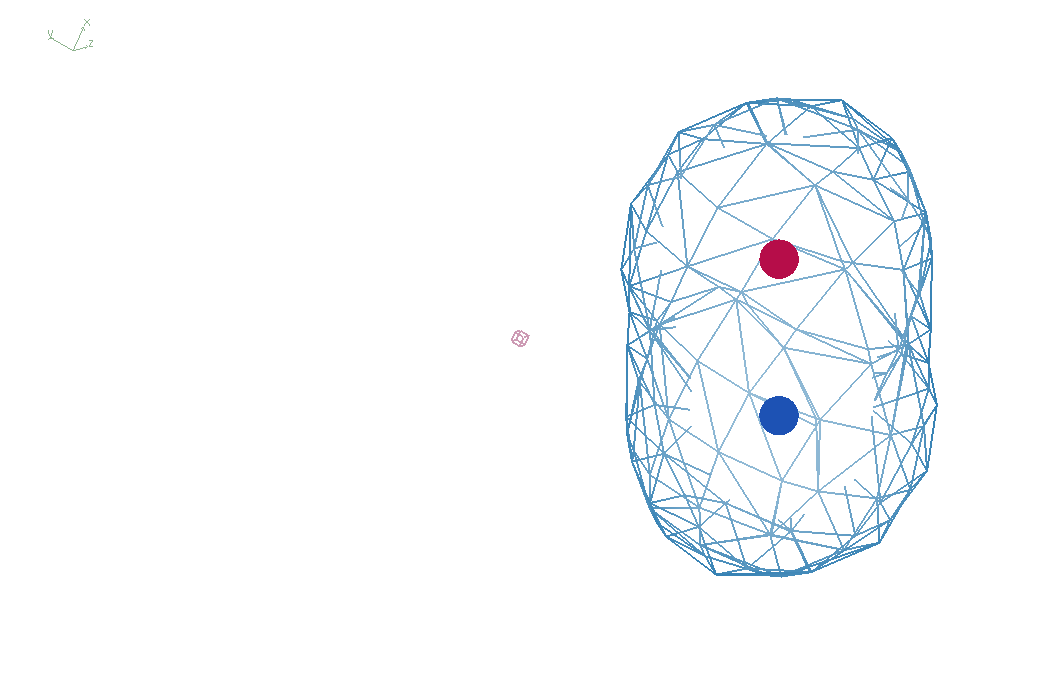 A
B
A
A
B
B
tangled
barrier
untangled
Refine from right answer
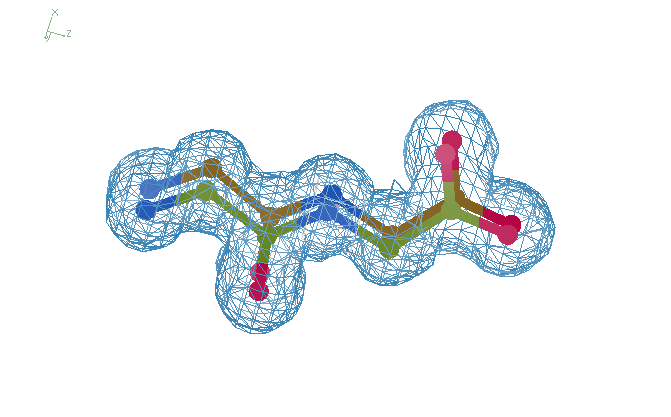 R = 0.8%
rms bond = 0.0002
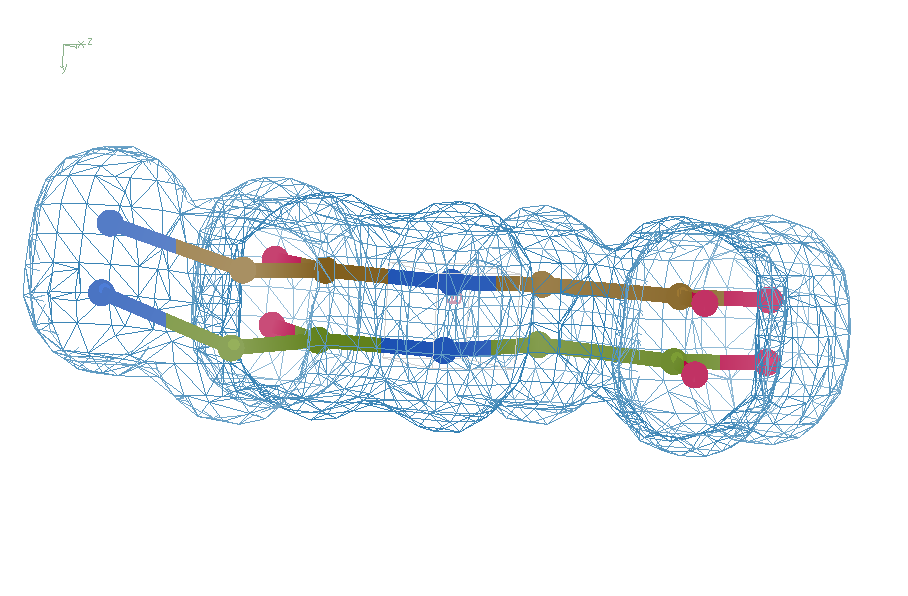 Refine from wrong starting point
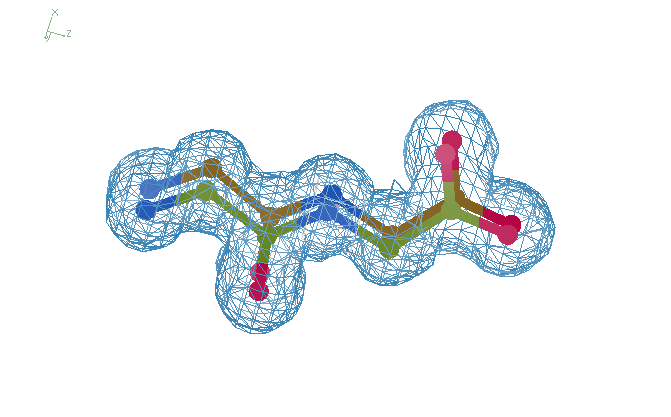 R = 7.07%
rms bond = 0.001
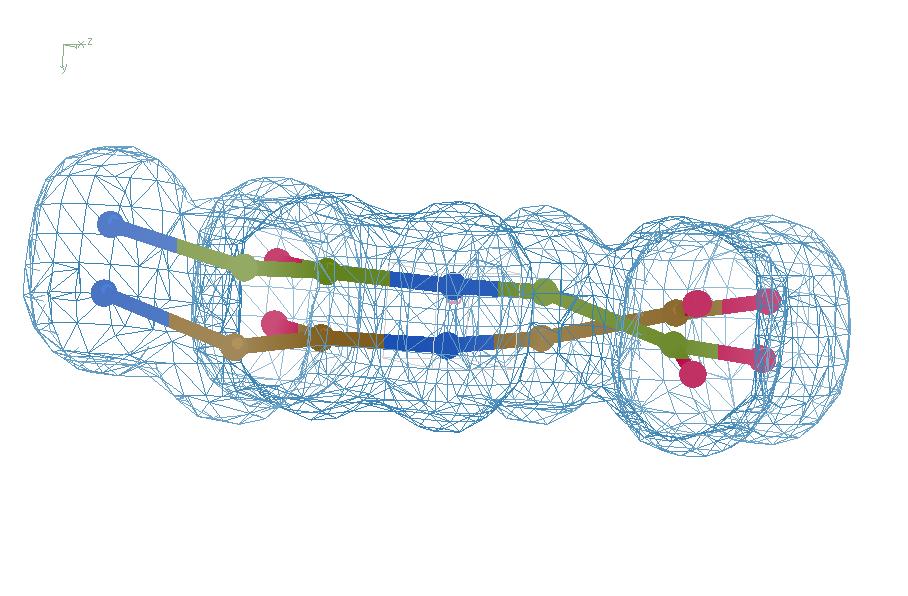 UNTANGLE: sim-data Ground Truth
flat bulk solvent
no false outliers

phenix, refmac, shelxl
clear score

Experimental error only
perfect phases
As simple as possible:
2 conformers
50:50 occupancy
Accessible
64 residues
78 waters
Every chance of success
1.0 Å reso
“one thing wrong”
verified Score sheet
verified Score sheet
sim data
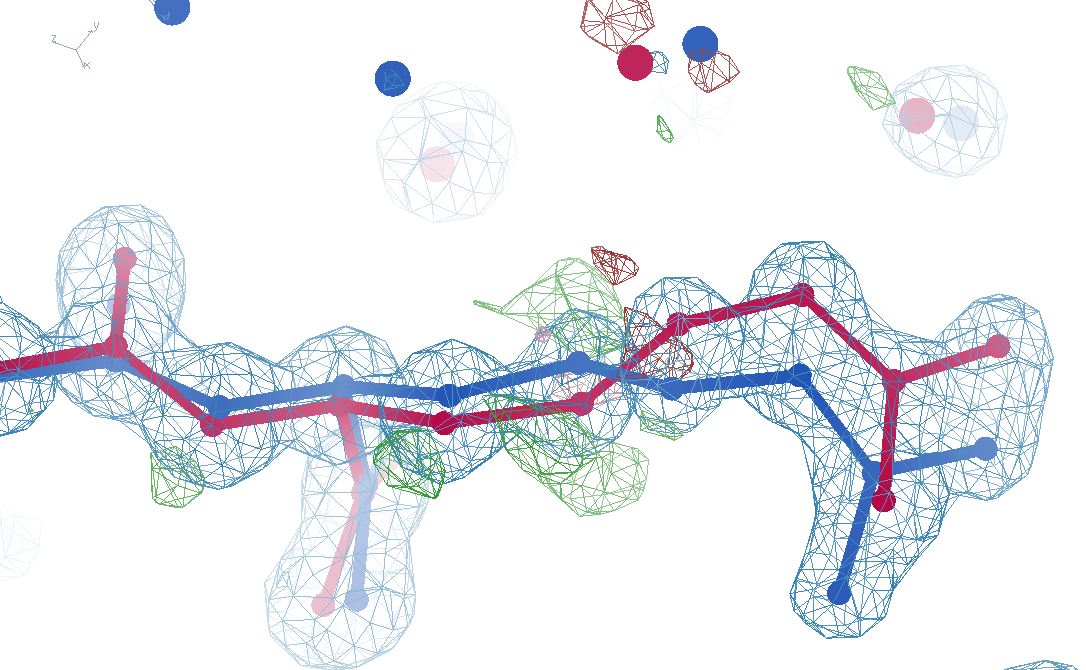 Arg62
wE=63.5
2.8 Å
4σ
Cγ-Cδ 
bond
2.7σ torsion
A B conformers
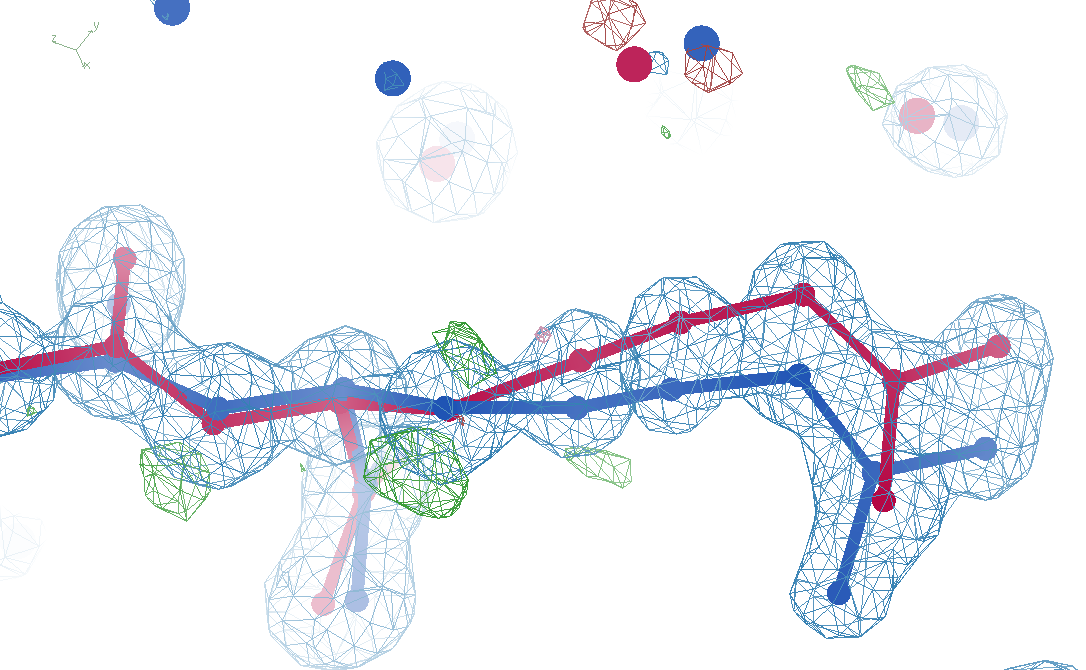 sim data
Arg62
wE=50.7
2.8 Å
2σ
angle
A B conformers
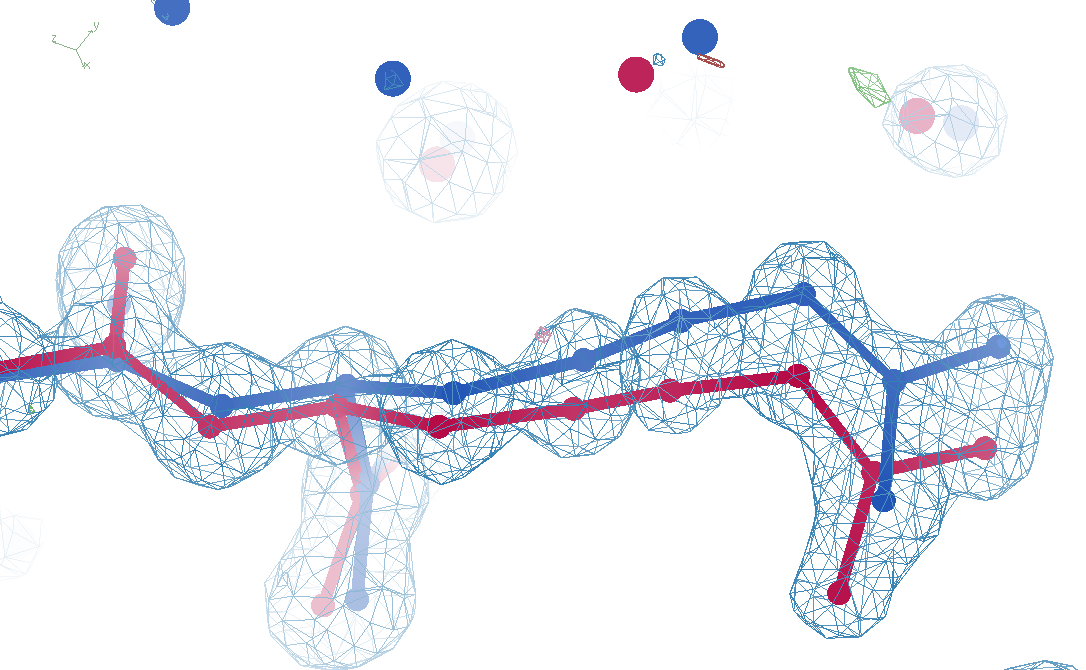 sim data
Arg62
wE=18.2
3.0 Å
0.3σ
Cγ-Cδ 
bond
1σ
angle
1.6σ torsion
A B conformers
Tyr14
sim data
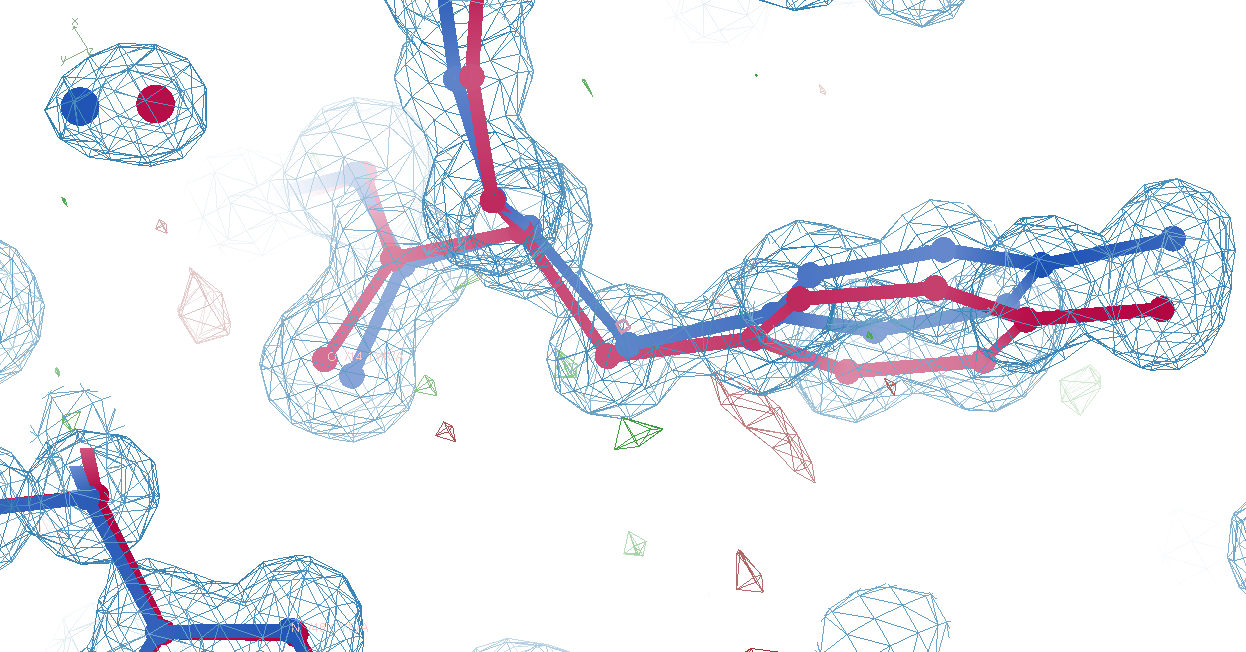 wE=33.1
3.0 Å
A B conformers
Tyr14
sim data
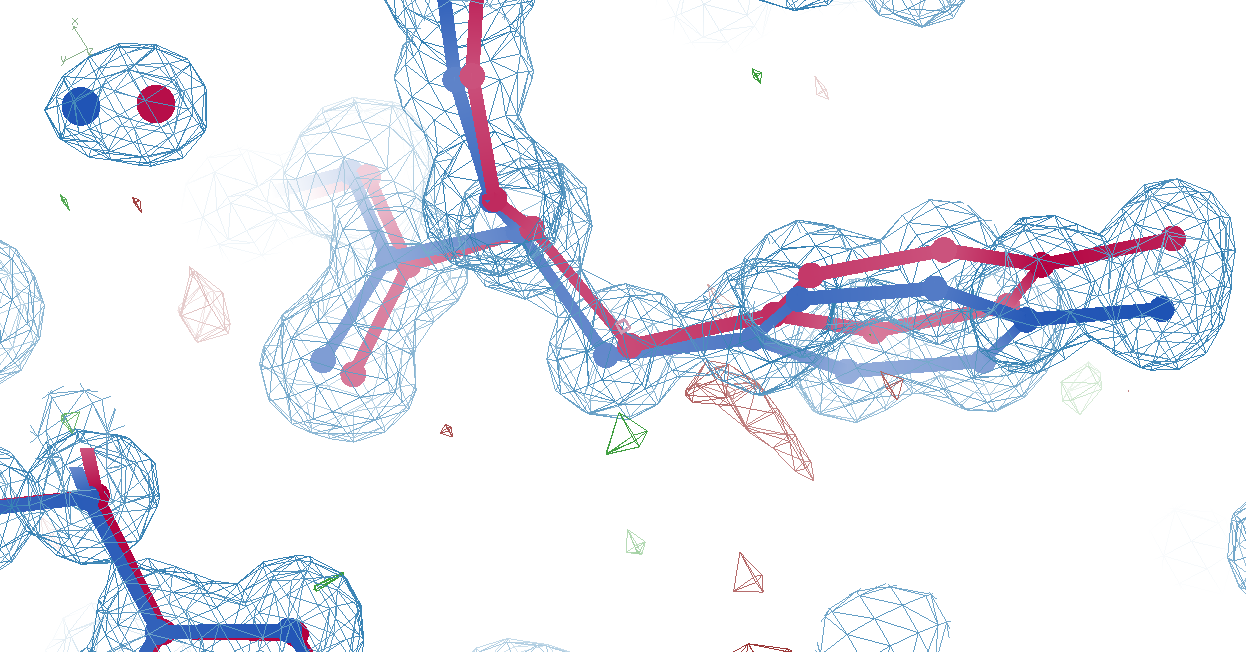 wE=18.2
3.2 Å
A B conformers
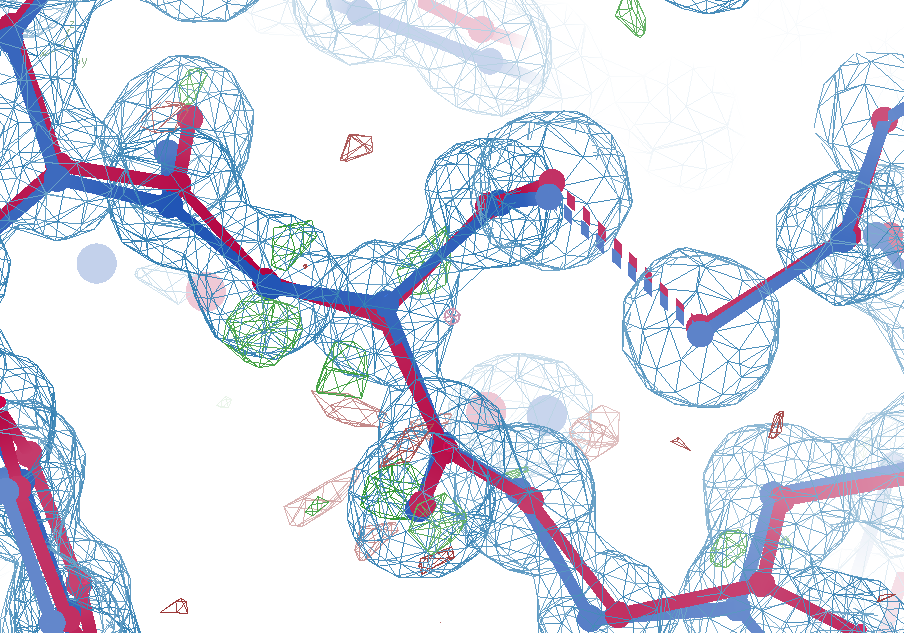 Cys16
sim data
wE=21.4
2.7σ
angle
A B conformers
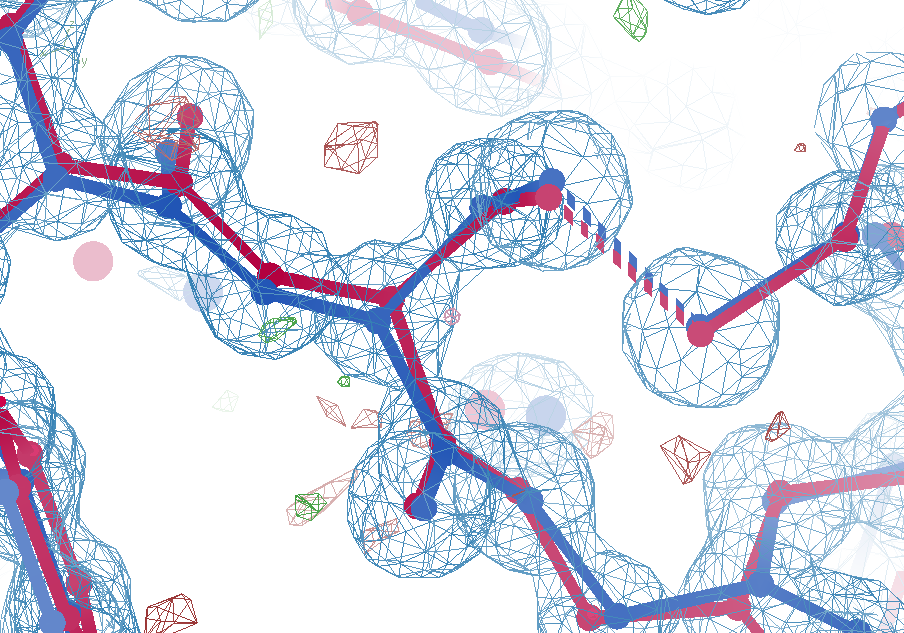 Cys16
sim data
wE=18.2
1.5σ
angle
A B conformers
wE score: key concepts
sqrt()
erf()
Energy ↔ dev/sigma ↔ Probability
Probability outlier is not noise
“clip” energy to tolerate real outliers
Not so sharp transition to outlier
Tighter Non-bond (Lennard-Jones)
Statistical Potential
E       “energy”
v        model value
v0      ideal value
σ        rms deviation expected
1 x 6σ ← 40x 1σ
1 x 6σ ≈ 36x 1σ
Outlier problem:
solution:  weight by 
“probability its not noise”
Probability that it’s not noise
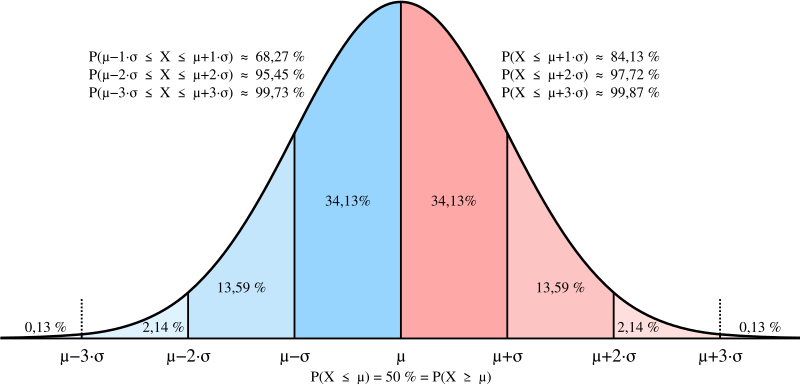 erf()
←68%→
←          95%        →
-1σ       0      1σ       2σ      3σ
Probability that it’s not noise
Pnn        probability
v-v0    deviation from ideal
σ        rms deviation expected
erf()  integral of a Gaussian
Nthings    number of trials
New Untangling Ideas!
Variable Labels - Tronrud
ROPE - Ginn
phenix.create_alt_conf - Terwilliger
Rectified Simulated Annealing
Bespoke harmonic restraints in MD
Tronrud’s “Variable Labels” proposal
New ideas!
unimplemented
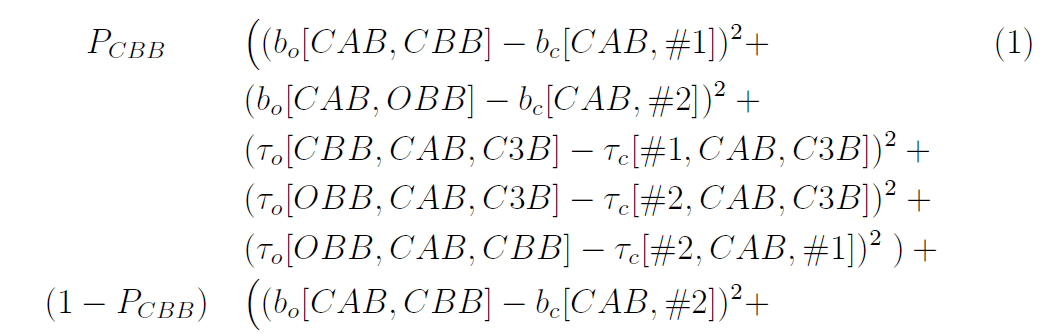 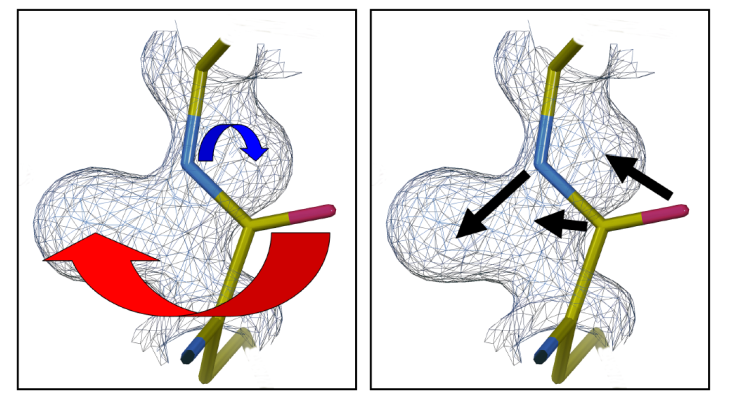 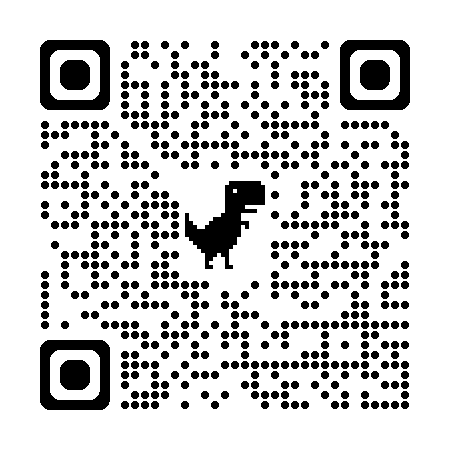 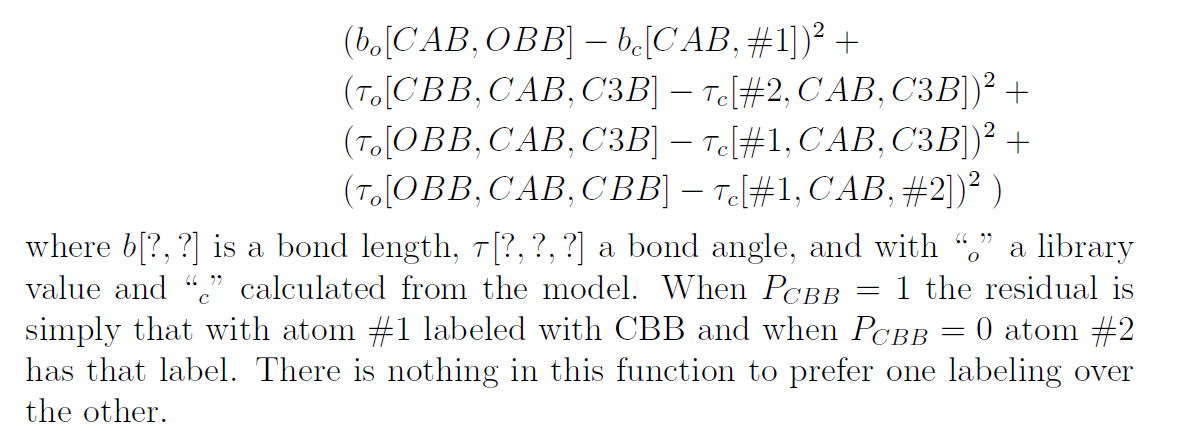 New tools!
Helen Ginn  ROPE-based program
GUI showing both conformers A and B and bonds drawn between them according to the following rules:
or
good geometry, for
or
bad geometry, for
good geometry, for
or
or
bad geometry, for
Conformer A
Conformer B
BestwE = 39
This indicates the bottom atom conformers need untangling. Clicking on the atoms flips the conformers over right to the end of the chain.
GUI showing both conformers A and B and bonds drawn between them according to the following rules:
or
good geometry, for
or
bad geometry, for
good geometry, for
or
or
bad geometry, for
Conformer A
Conformer B
This indicates the bottom atom conformers need untangling. Clicking on the atoms flips the conformers over right to the end of the chain.
New Tools!
Tom
Terwilliger
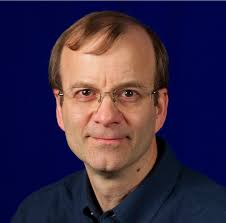 phenix.holton_geometry_validation test.pdb

phenix.create_alt_conf phenix_autobuild.pdb refme.mtz \
nproc=48

phenix.refine \
model.pdb refme.mtz \
main.number_of_mac=10 \
fit_altlocs_method=masking \
ordered_solvent=true \
include_altlocs=true \
ordered_solvent.mode=every_macro_cycle_after_first \
refine_oat=true
Pavel Afonine
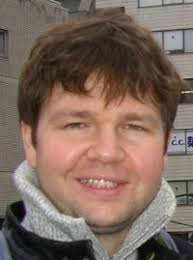 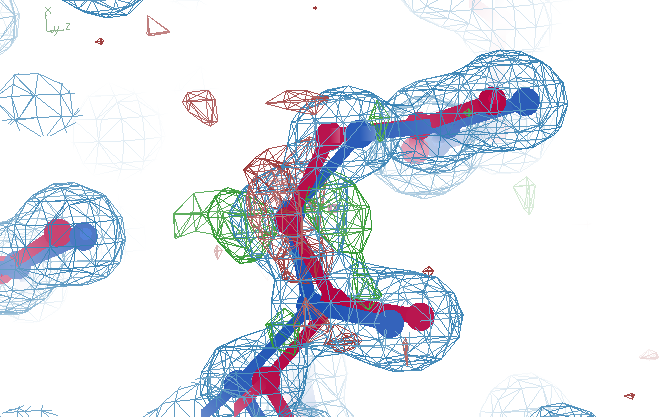 Better than the best?
Ala39
wE=17.2
A B conformers
best?
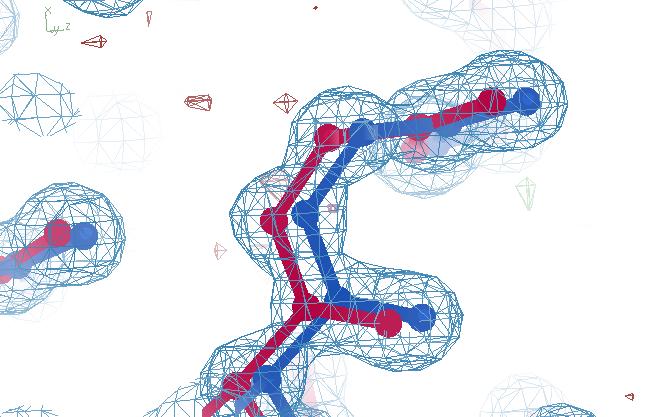 Ala39
wE=18.2
A B conformers
verified Score sheet
“rectified” Simulated Annealing
Default simulated annealing in phenix
Run score on result
Run score on starting model
Probe difference map
Atom by atom: is worse? Move it back
Iterate
Parallel seeds and temperatures
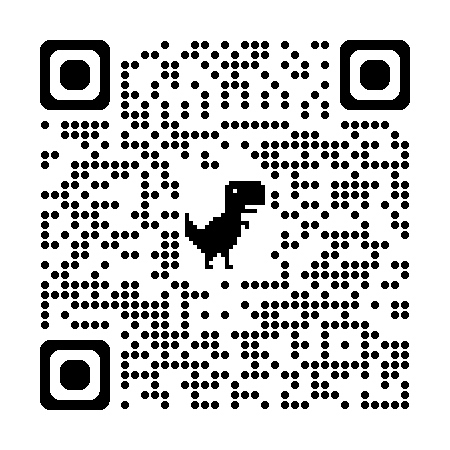 https://github.com/jmholton/rectified_simulated_annealing
Long-range traps from rectified SA
wE=21.4
Match ground-truth
swapped relative 
To ground truth
best.pdb
wE=18.2
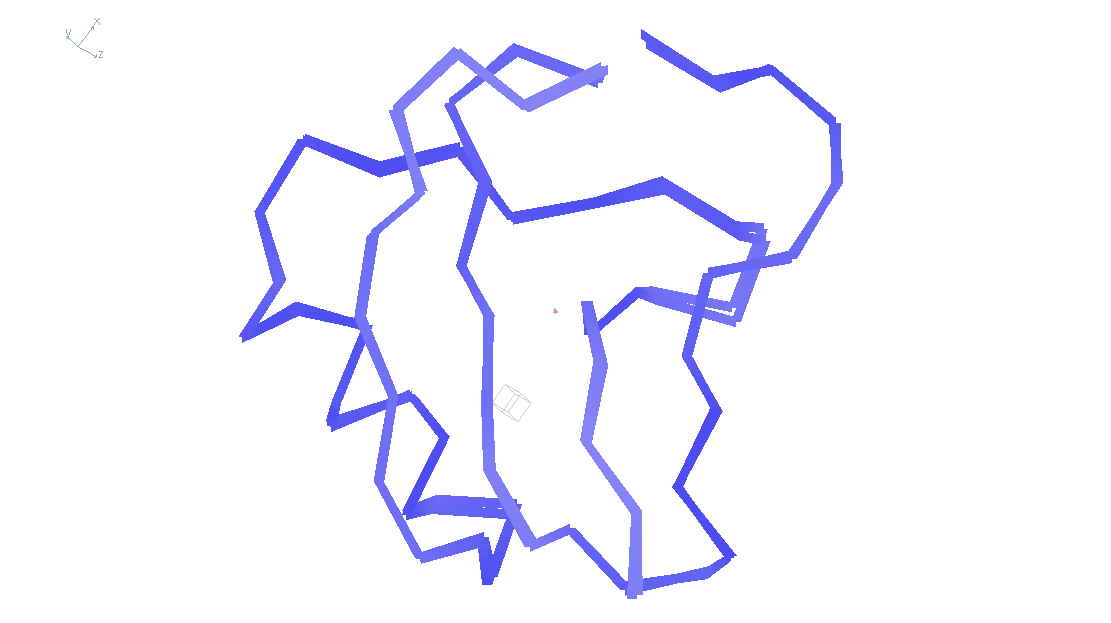 Match ground-truth
Nothing
swapped relative 
To ground truth
verified Score sheet
Molecular Dynamics of crystals
65

60

55

50

45

40

35
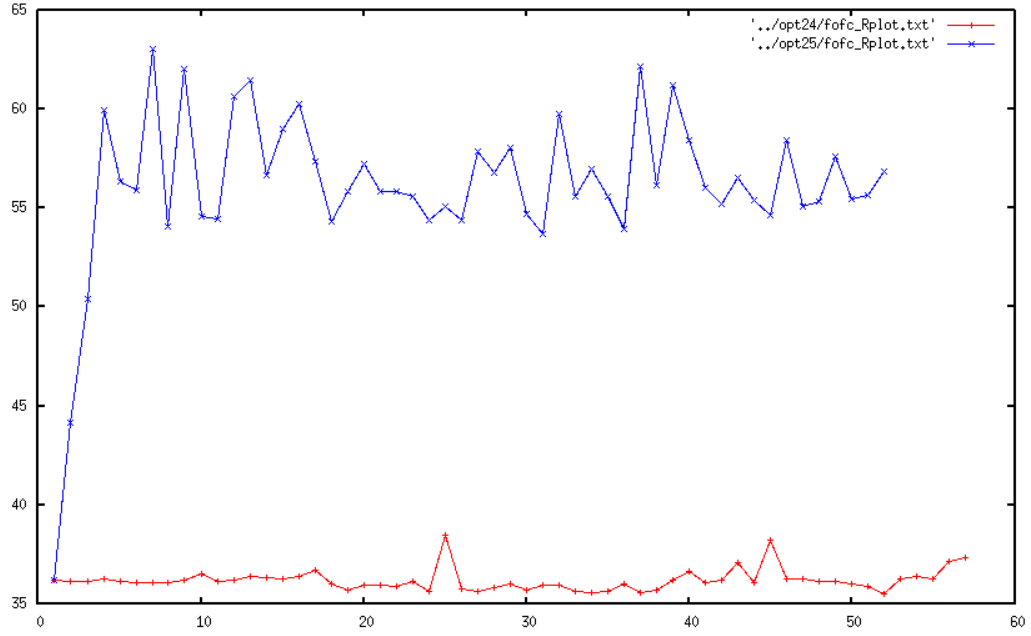 unrestrained
Rfree (%)
restrained
Time (ns)
“bespoke” harmonic restraints in MD
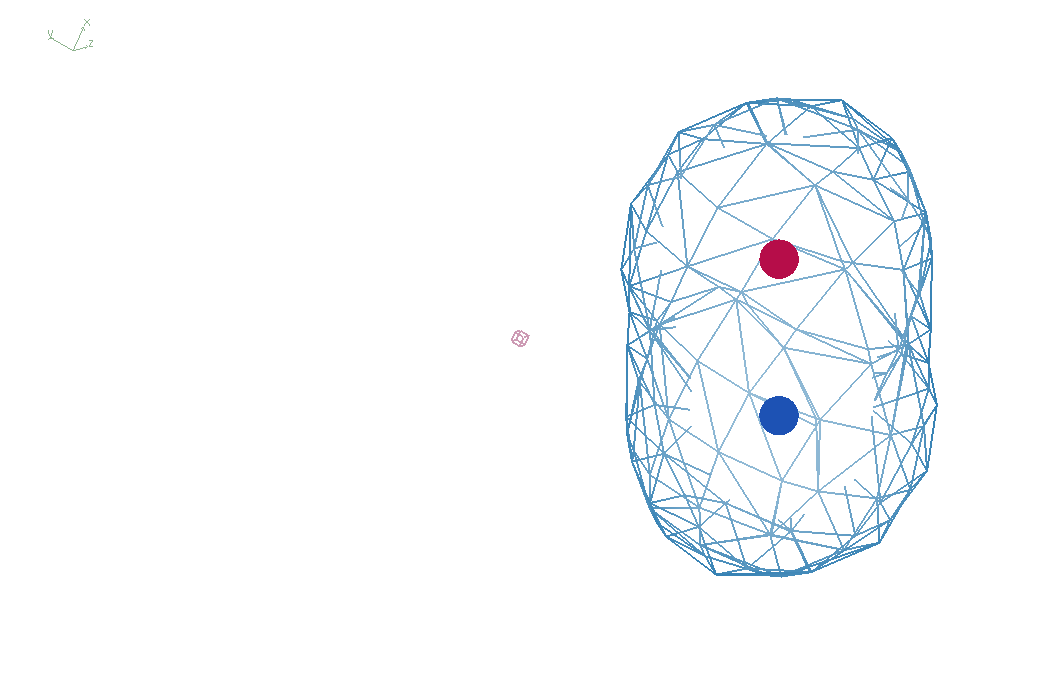 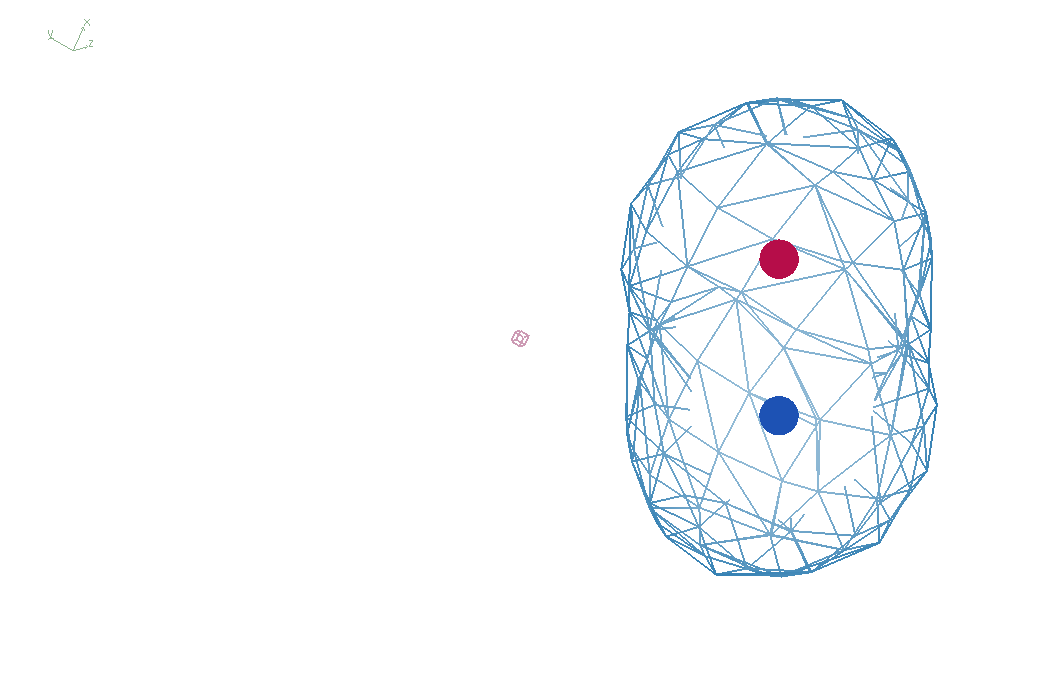 A
A 
or

B
B
agnostic
Stays tangled
Reference point with too-low weight
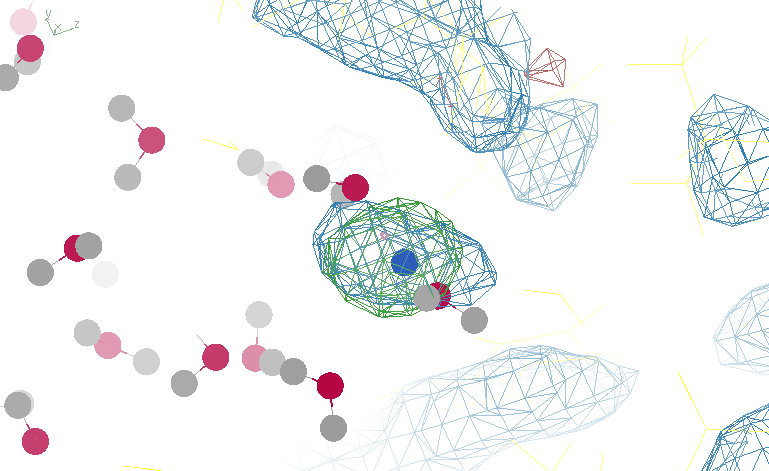 Real Data
1.2 σ
6σ
“bespoke” harmonic restraints in MD
Reference points at density centroids
Random alt-loc assignment (at first)
Harmonic weight = e- density
0.5 ns run – average ASU density
Fobs-Fcalc difference map
update weights (green=more ; red=less)
Re-discover nearest reference points
Release very bad restraints: grow back?
Reduce all weights by ~1%
iterate
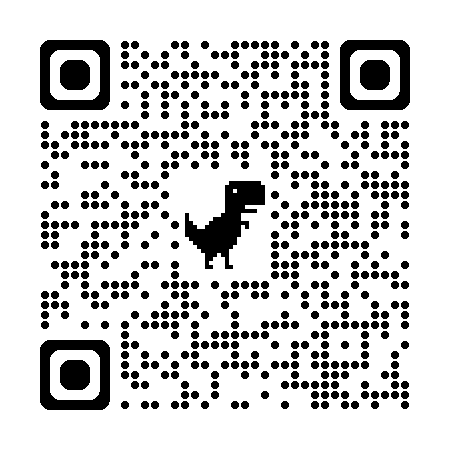 https://github.com/jmholton/bespoke_amber_restraints
Less than 2% of atoms need restraints
7

6

5

4

3

2

1

0
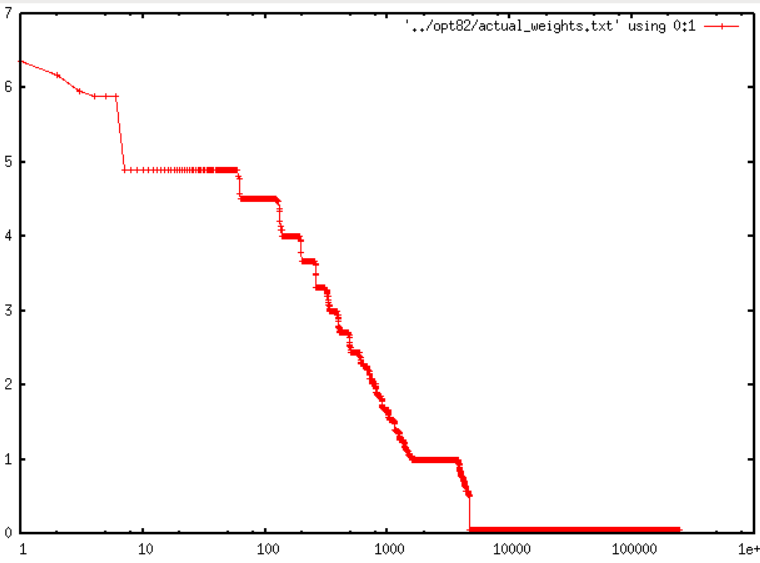 Rfree = 27%
no X-ray term!
?
Restraint weight (kcal/Å2)
1.8%
1                10             100           1000         10000          1e5            1e6
Sorted atom count
Most-challenged restraint
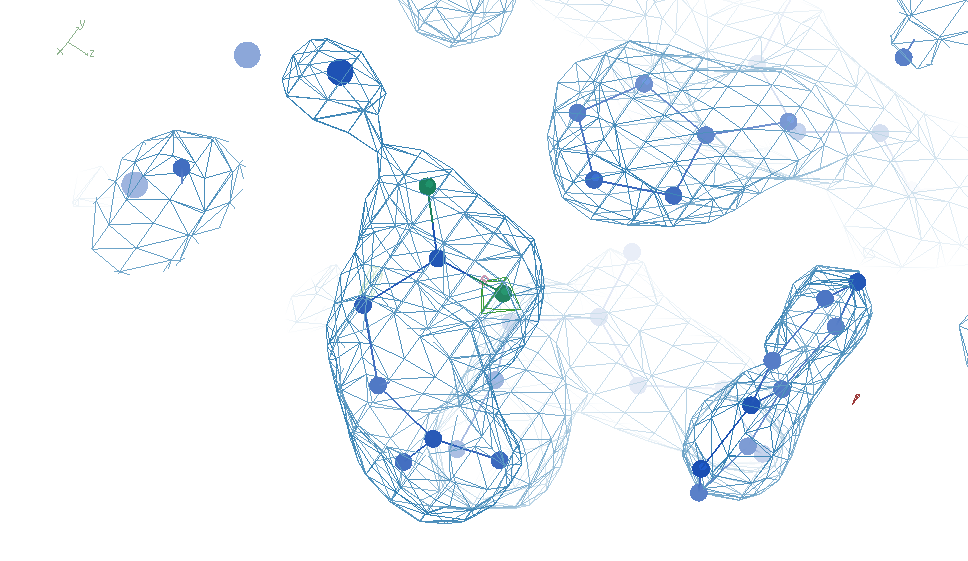 “flying” MD snapshot
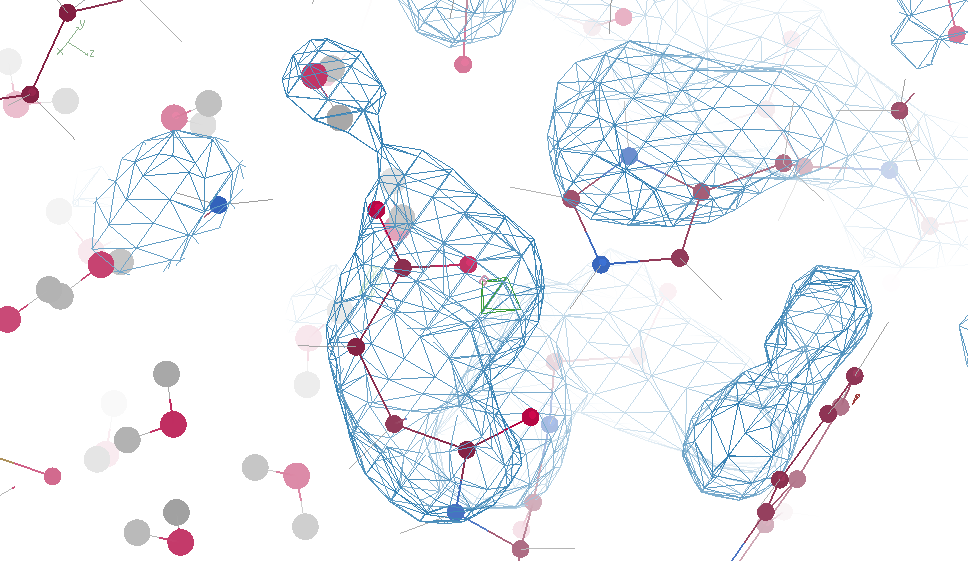 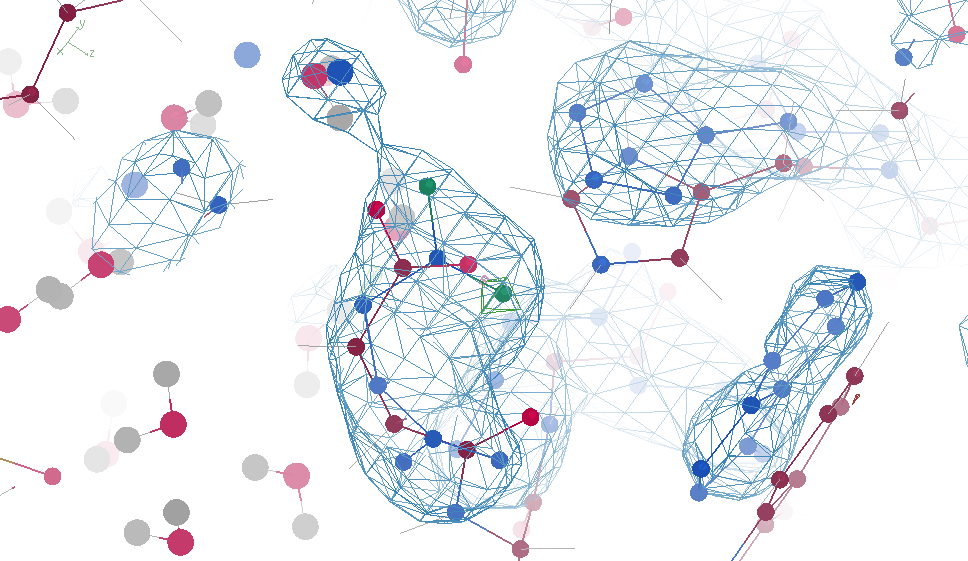 Solved, but weird, problem!Vacuum bubbles at 10k atm
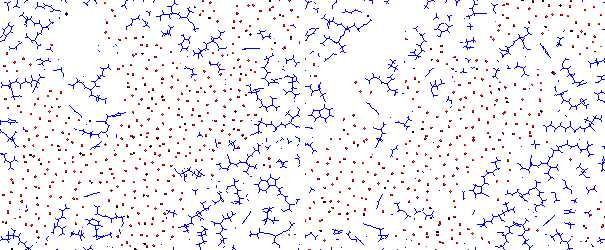 Bespoke restraints
No restraints
Restraints lead to “sloshing”
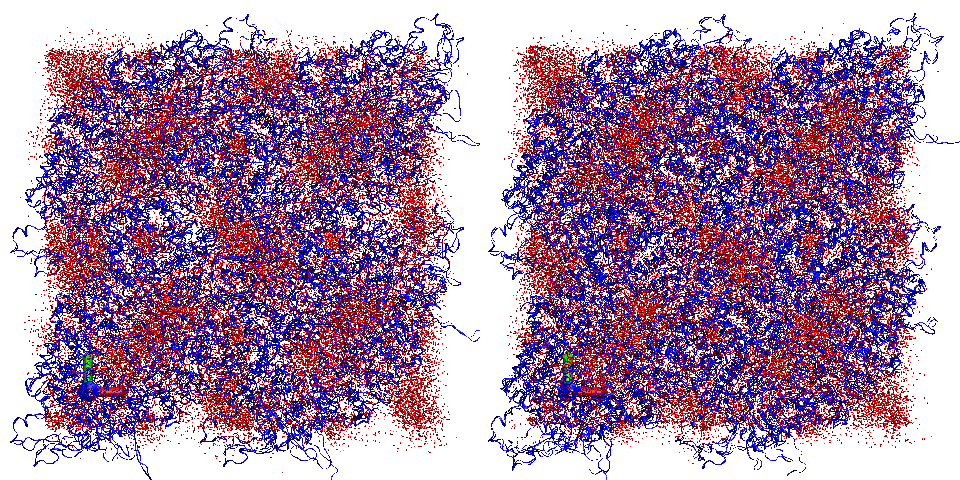 sparse restraintswithout alignment
No restraints
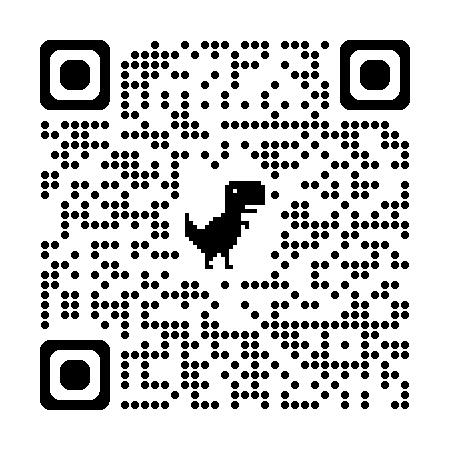 https://bl831.als.lbl.gov/~jamesh/powerpoint/Bio_GM_2025.pptx
Future improvements
All-outlier score (not just worst)
Density score (not just Rfree)
Sigma(I) generation
More realistic ground truth
Bespoke MD restraint tool kit
Tronrud’s Variable Labels
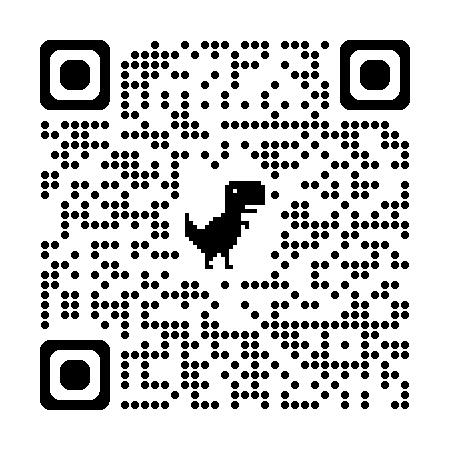 https://bl831.als.lbl.gov/~jamesh/powerpoint/Bio_GM_2025.pptx
Summary
Rfree < 3% → single e-
Not over-fitting
Main barrier: tangled ensemble
Weighted E scoring function
Probability its not noise
some outliers are real
Recover underlying ensemble
Might be required!
Cooperative motions
$1000
$500
verified Score sheet
wE score: key concepts
sqrt()
erf()
Energy ↔ dev/sigma ↔ Probability
Probability outlier is not noise
“clip” energy to tolerate real outliers
Not so sharp transition to outlier
Tighter Non-bond (Lennard-Jones)
“clip” for tolerating true outliers
Statistical Energy
10
wE
Colloquially: 
OK! OK! Its an outlier! Let’s not agonize about it
N=10
5
N=10,000
0
10σ vs 10.1σ not more important
than 3.3σ vs 3.0σ
8
6
3
max sigma deviate
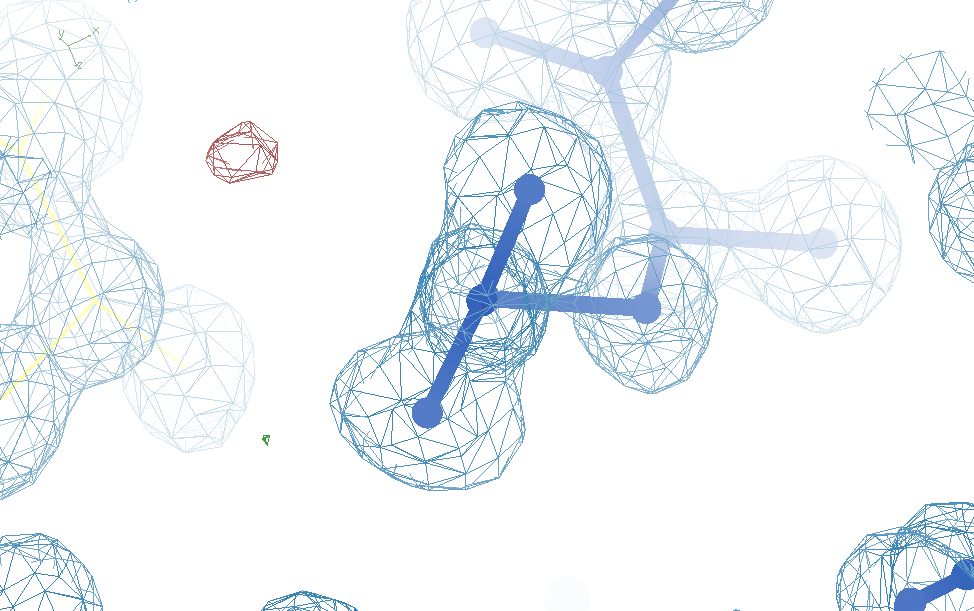 Glu32
Genuine outlier
in ground truth
real data
-80°
Torsion outlier
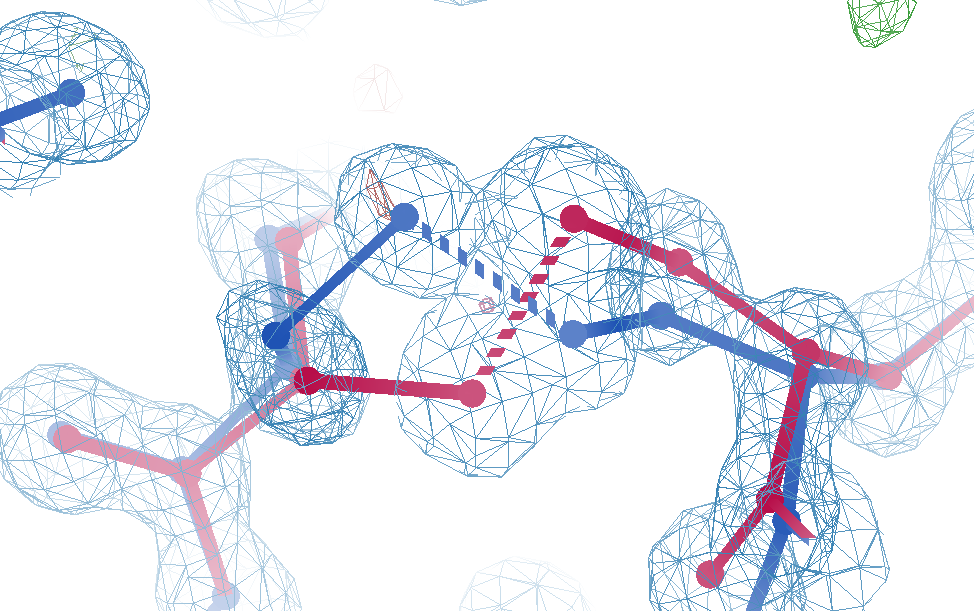 Genuine outlier
in ground truth
Cys12
real data
-107°
torsion outlier
A B conformers
wE score: key concepts
sqrt()
erf()
Energy ↔ dev/sigma ↔ Probability
Probability outlier is not noise
“clip” energy to tolerate real outliers
Not so sharp transition to outlier
Tighter Non-bond (Lennard-Jones)
Probability that it’s not noisesofter
1
Pnn        probability
v-v0    deviation from ideal
σ        rms deviation expected
inverf()  inverse erf()
Nthings    number of trials
N=1
P
N=1 soft
0.5
N=10,000
soft
N=10,000
0
1
2
3
4
5
6
max sigma deviate
Probability that it’s not noiseaverage/sum of Nthings
χ2 test
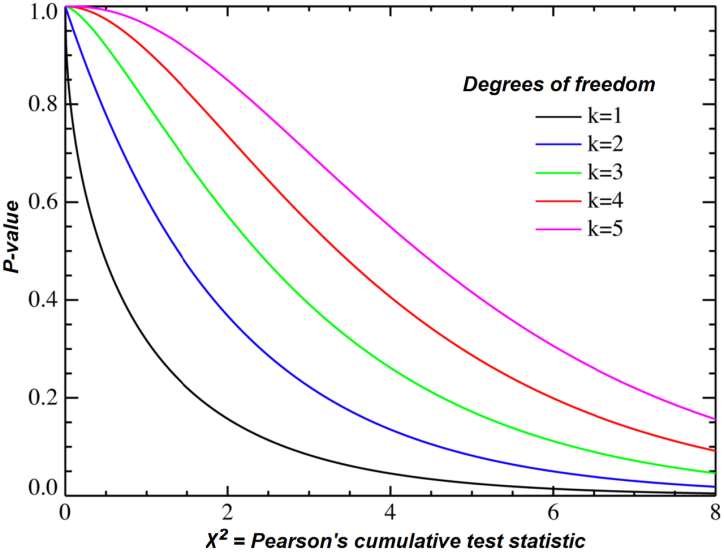 Nthings
Probability
That its
Gaussian
tie breaker
wE score: key concepts
sqrt()
erf()
Energy ↔ dev/sigma ↔ Probability
Probability outlier is not noise
“clip” energy to tolerate real outliers
Not so sharp transition to outlier
Tighter Non-bond (Lennard-Jones)
wE scoring function
Statistical potential
bonds, angles, planes, torsions, chiral
Lennard-Jones vdW
non-bond and clashes
Probability -> σ dev
- Rota, rama 
Peptide bond 
σ → 4°
Cβdev 
σ = 0.05 Å
4
van der Waals
2
Phenix/refmac
0
Energy
-1
1
2
3
4
5
Atomic separation (Å)
weighted Energy scoring function
wE
validation types
phenix.holton_geometry_validation
10
wE
N=10
5
N=10,000
Nbonds
0
max() = worst outlier
8
6
3
max sigma deviate
UNTANGLE scoring function
score    UNTANGLE Challenge score
wE        weighted energy avg + worst
σR        experimental error (2%)
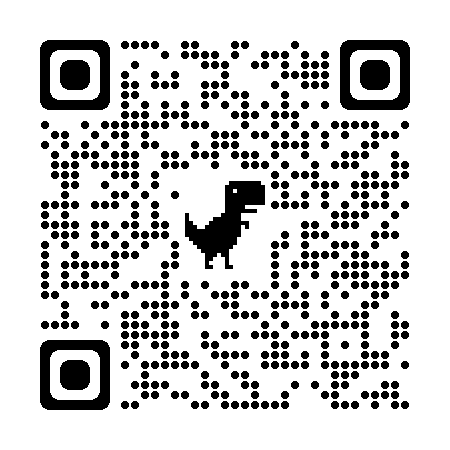 https://github.com/jmholton/UnTangle
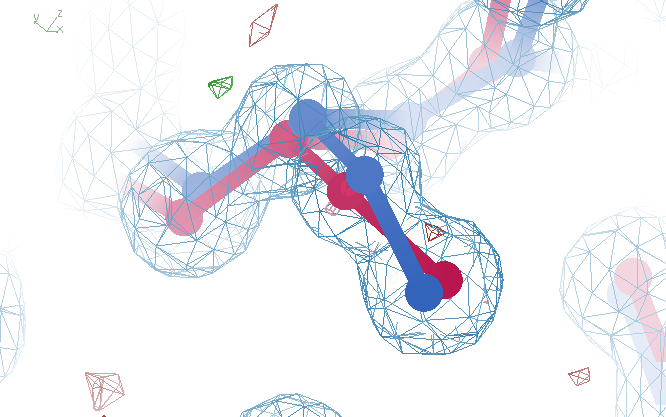 One-atom trap
Ser40
wE=18.8
A B conformers
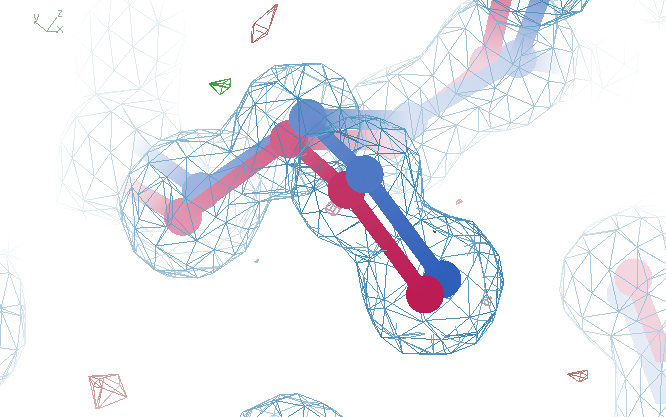 One-atom trap
Ser40
wE=18.2
A B conformers